Adding Value for HNW ClientsAn Overview of the CPWA® Certification
Devin Ekberg, CFA®, CPWA®, CIMA®
Chief Learning Officer | Managing Director of Professional Development
Investments & Wealth Institute
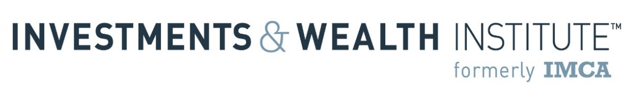 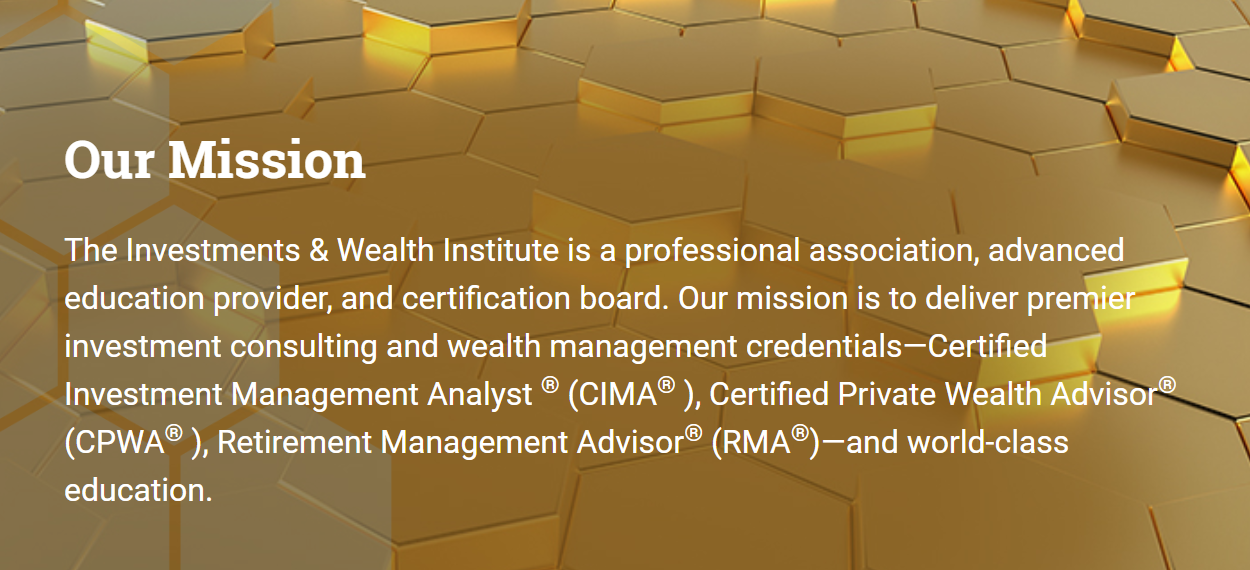 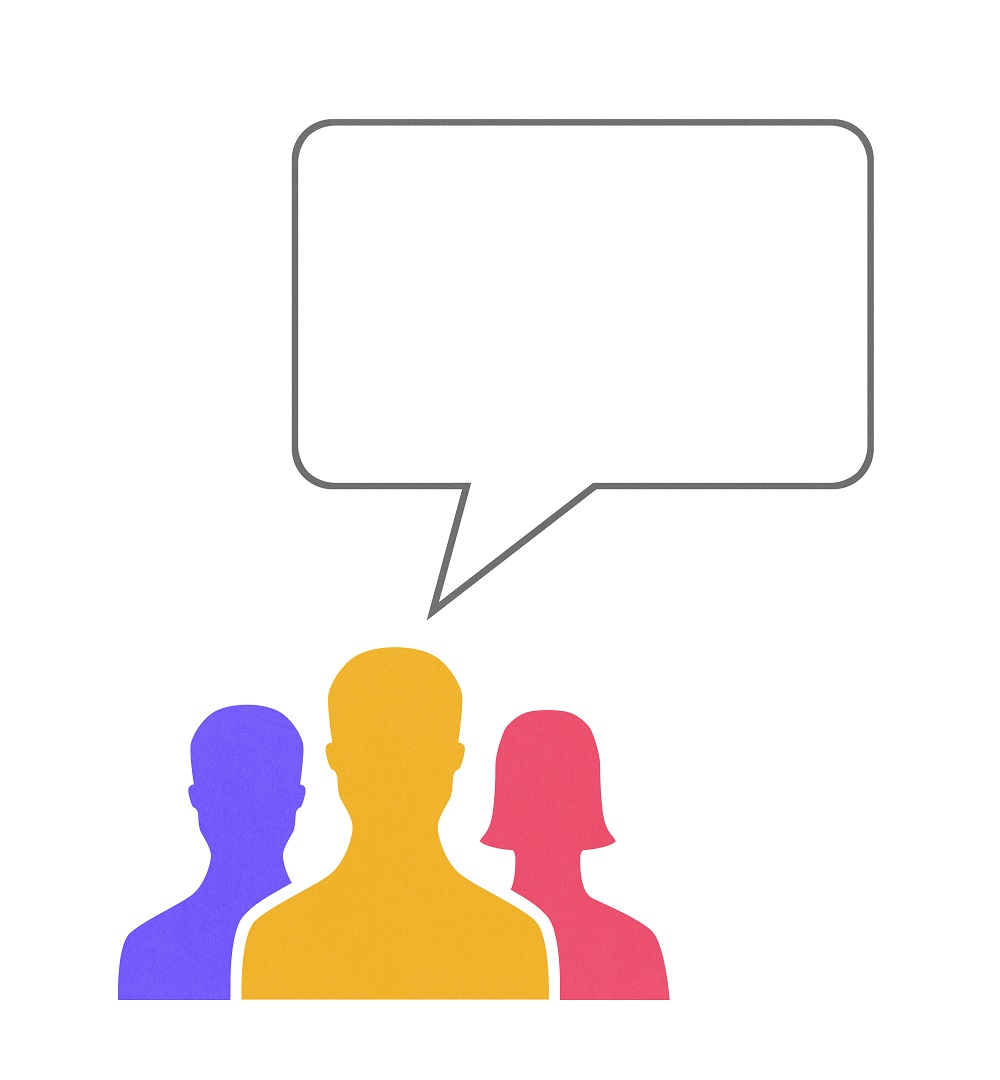 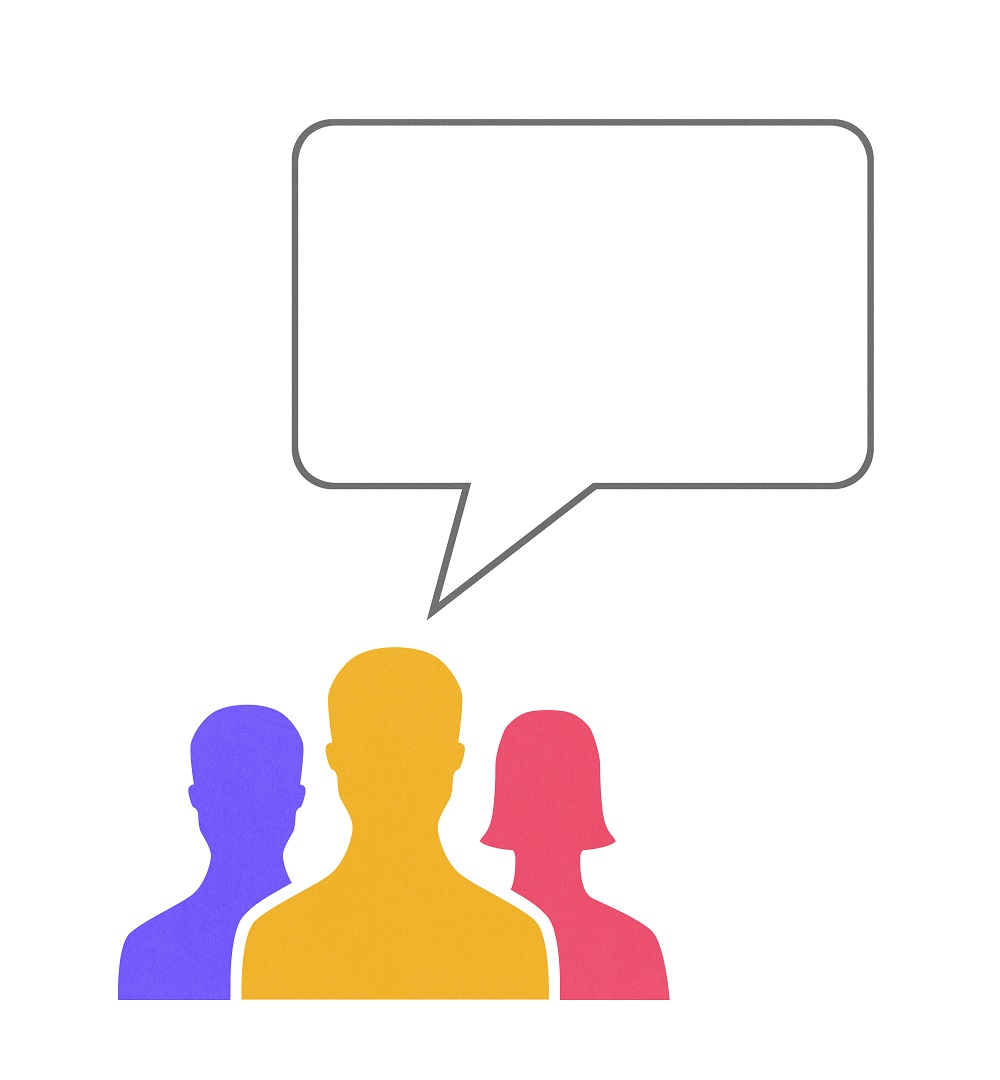 92% 
of HNW clients 
are loyal
95% 
of HNW clients 
are satisfied
Source: Investments & Wealth Institute Research 2019
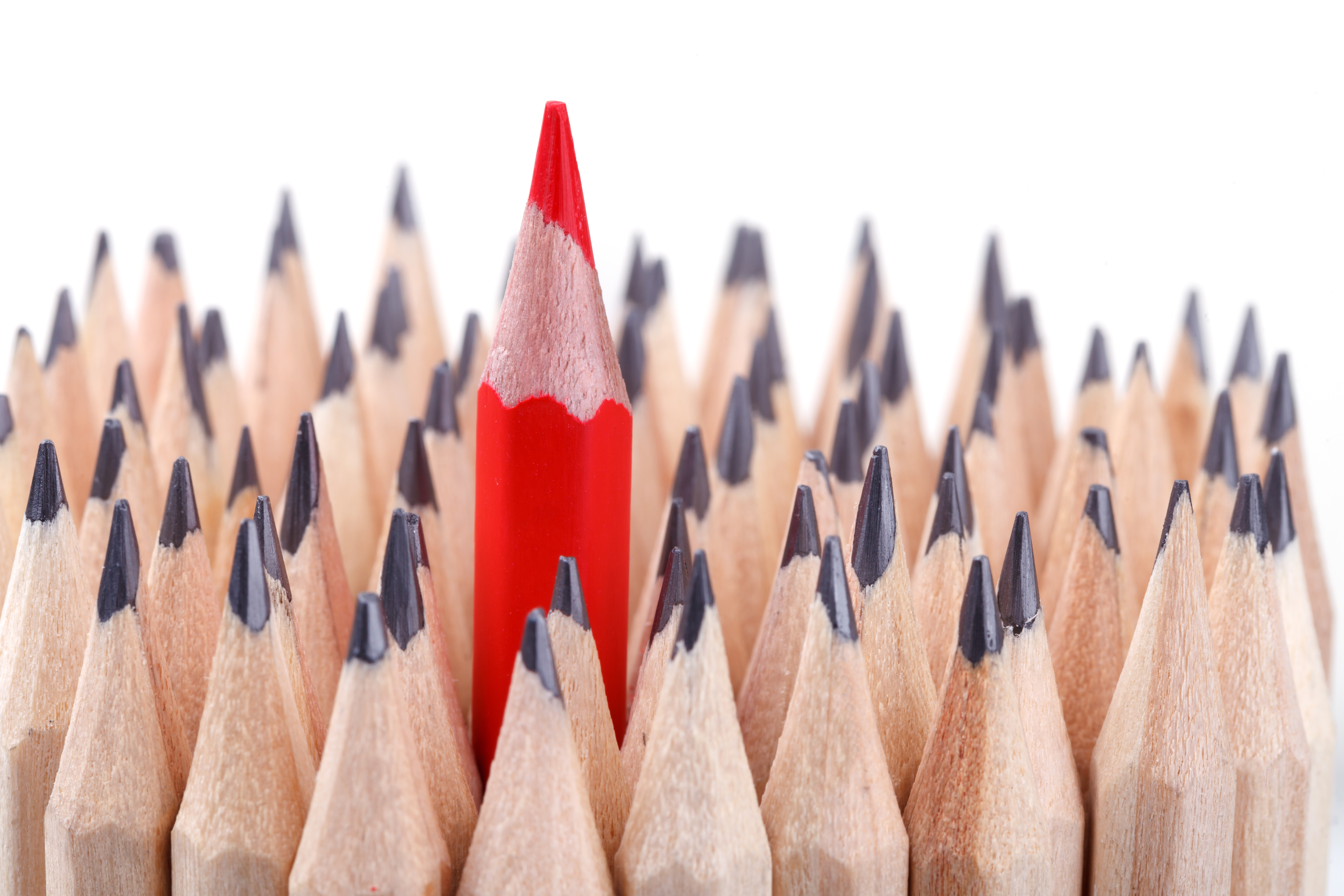 Source: Investments & Wealth Institute Research 2019
It Starts With Understanding:
What do HNW clients value?
What Matters Most to Clients?
Q:How would you rate the importance of each of the following when it comes to working with a financial advisor?
Source: Investments & Wealth Institute Research 2019
Satisfaction Gaps
Source: Investments & Wealth Institute Research 2019
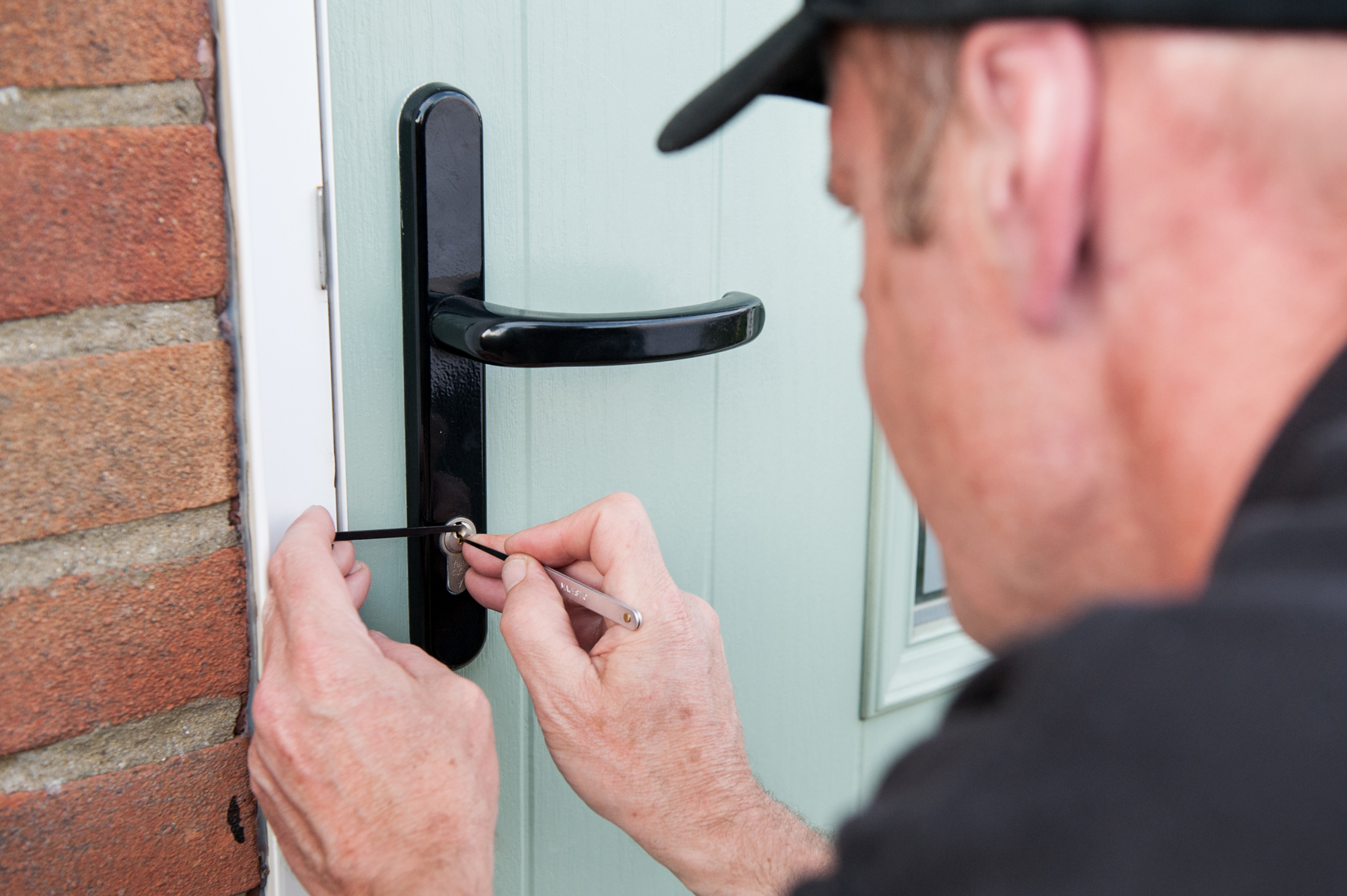 Q: Which of the following does your advisor provide to you? Please select all that apply.
Q: Please rate the importance of each of the types of support your advisor provides to you. (n=those receiving service)
Source: Investments & Wealth Institute Research 2019
Drivers of Engagement
Source: Investments & Wealth Institute Research 2019
67% of high net worth investors said the designations or credentials held by his/her advisor set the advisor apart.
1/3 of clients actively sought out an advisor with specific designations.

75% of those clients said they would not have worked with the advisor if he/she did not hold those designations.
76% of high net worth investors said the designations/credentials held by an advisor would play a role if they were looking for an advisor today.
Q: Did the information your advisor shared about his/her designations influence your decision to work together (n= Respondents whose Advisors shared credential information)?
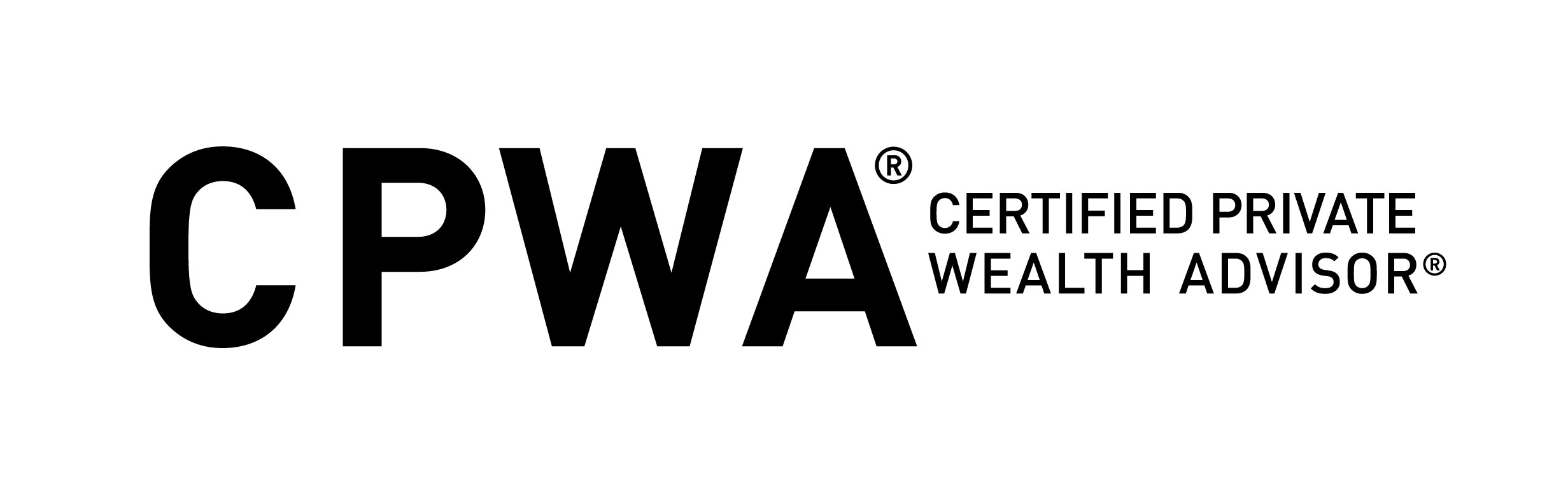 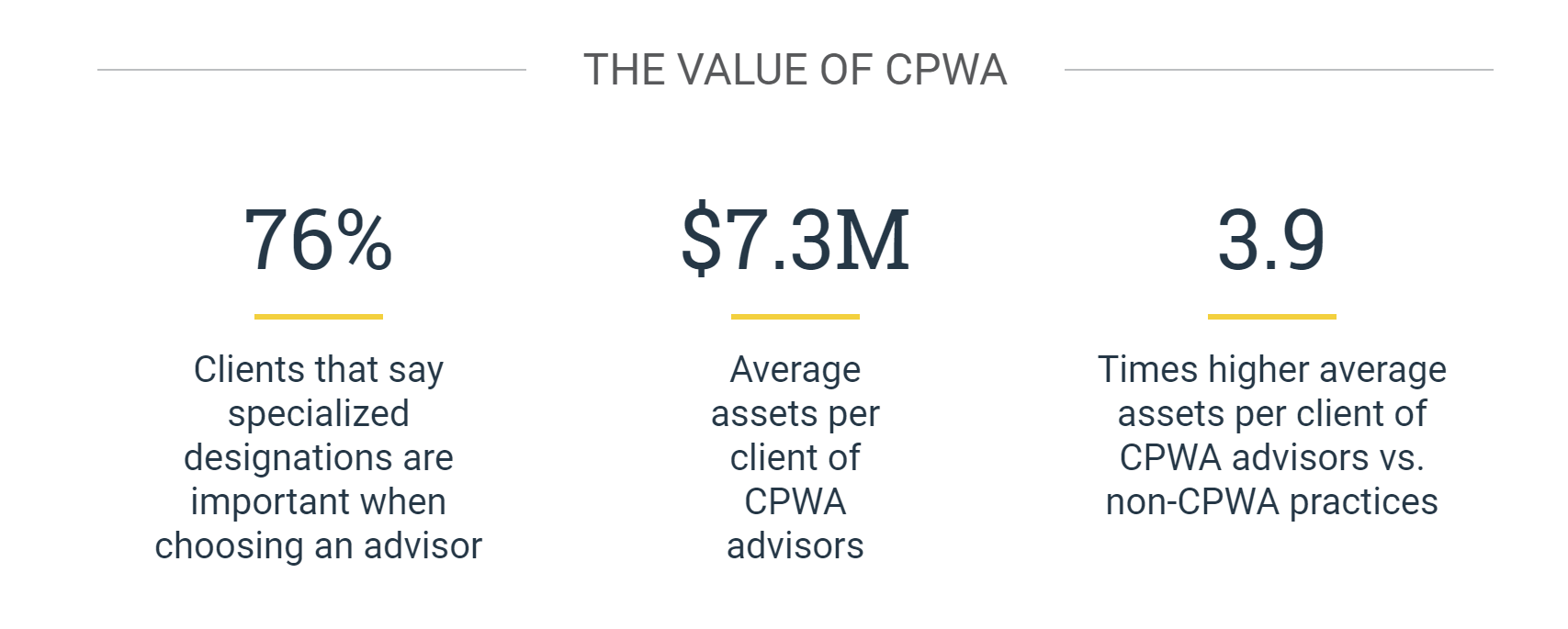 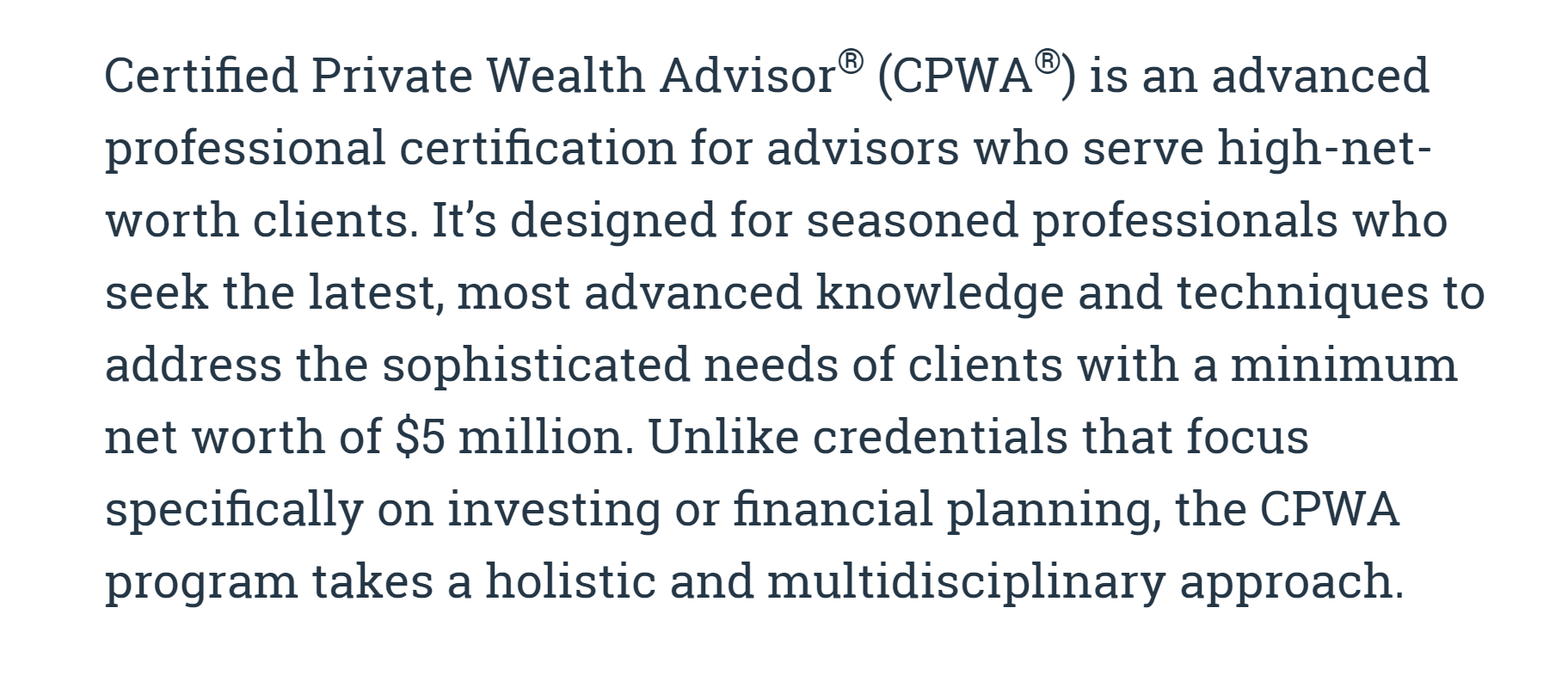 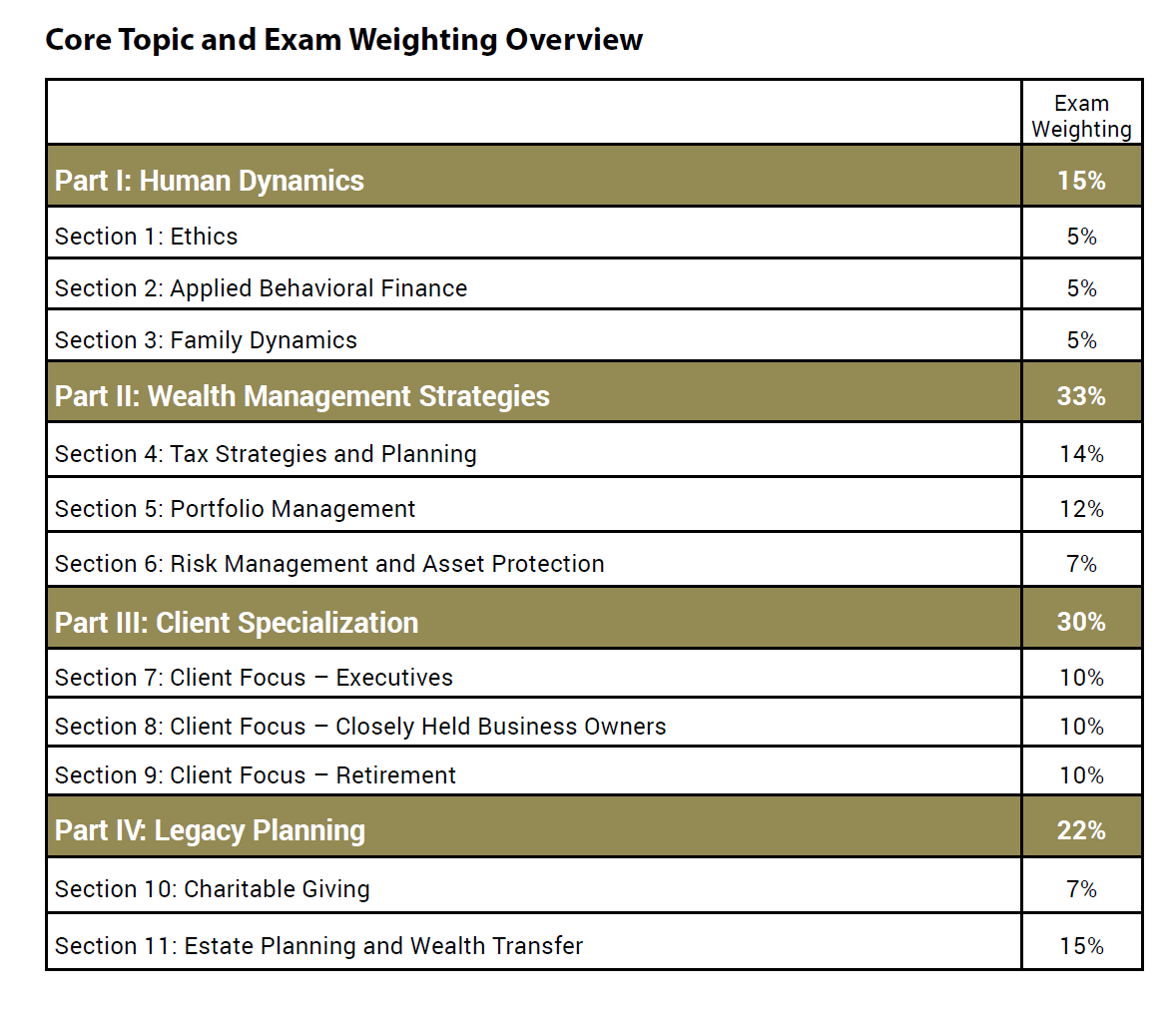 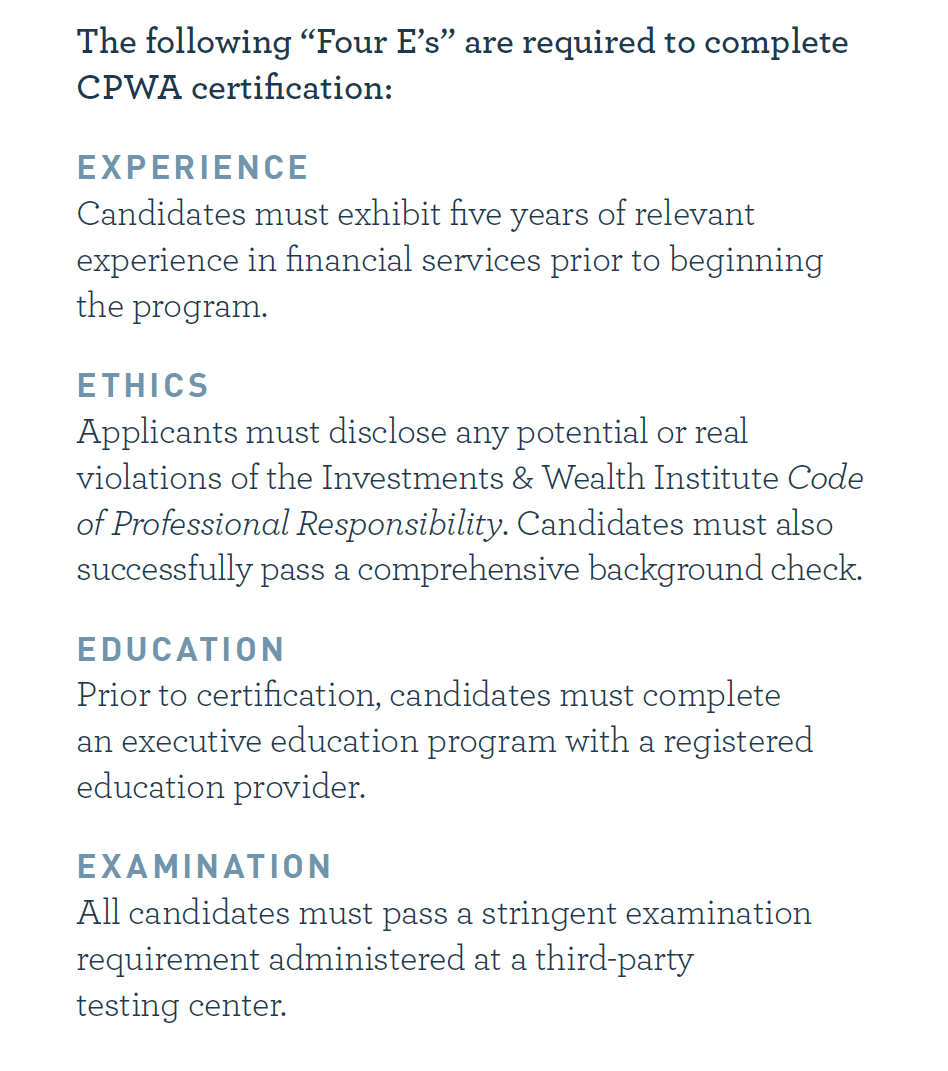 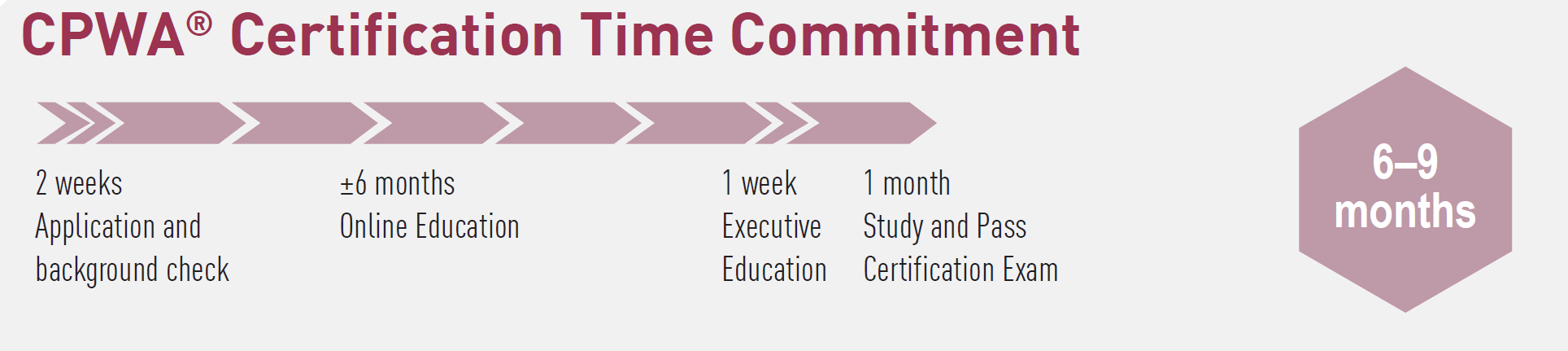 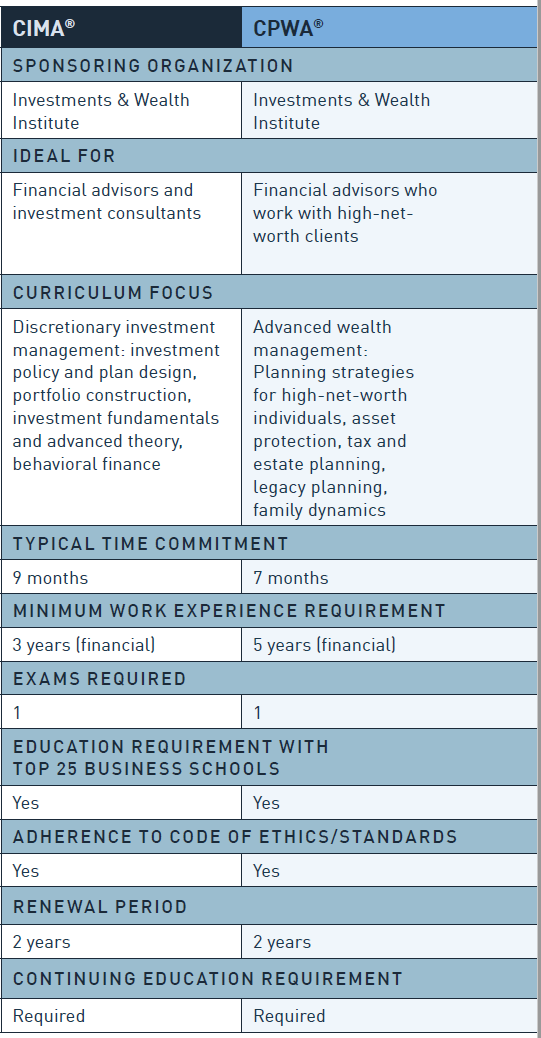 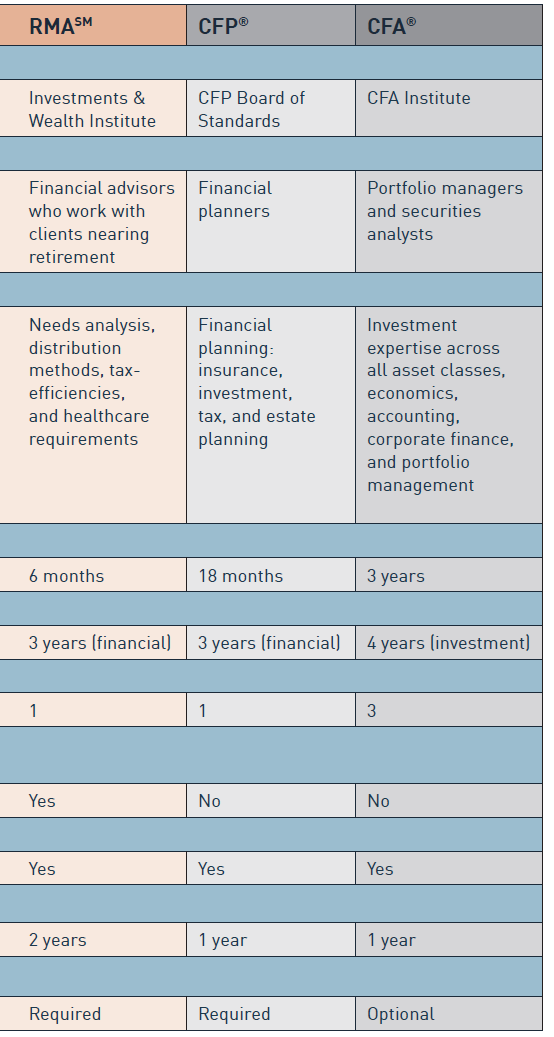 Key Points

Develop specialized skills and knowledge

Differentiate from other advisors

Earn Ivy League education with practical application (and CE!)

Align your services with what HNW clients need and value
Contact:

Cheryl Brandes
Associate Director, CPWA Programs
cbrandes@i-w.org

303-850-3078